Приготовление и контроль качества горячего питания в МБ СОШ №17 г. Орла
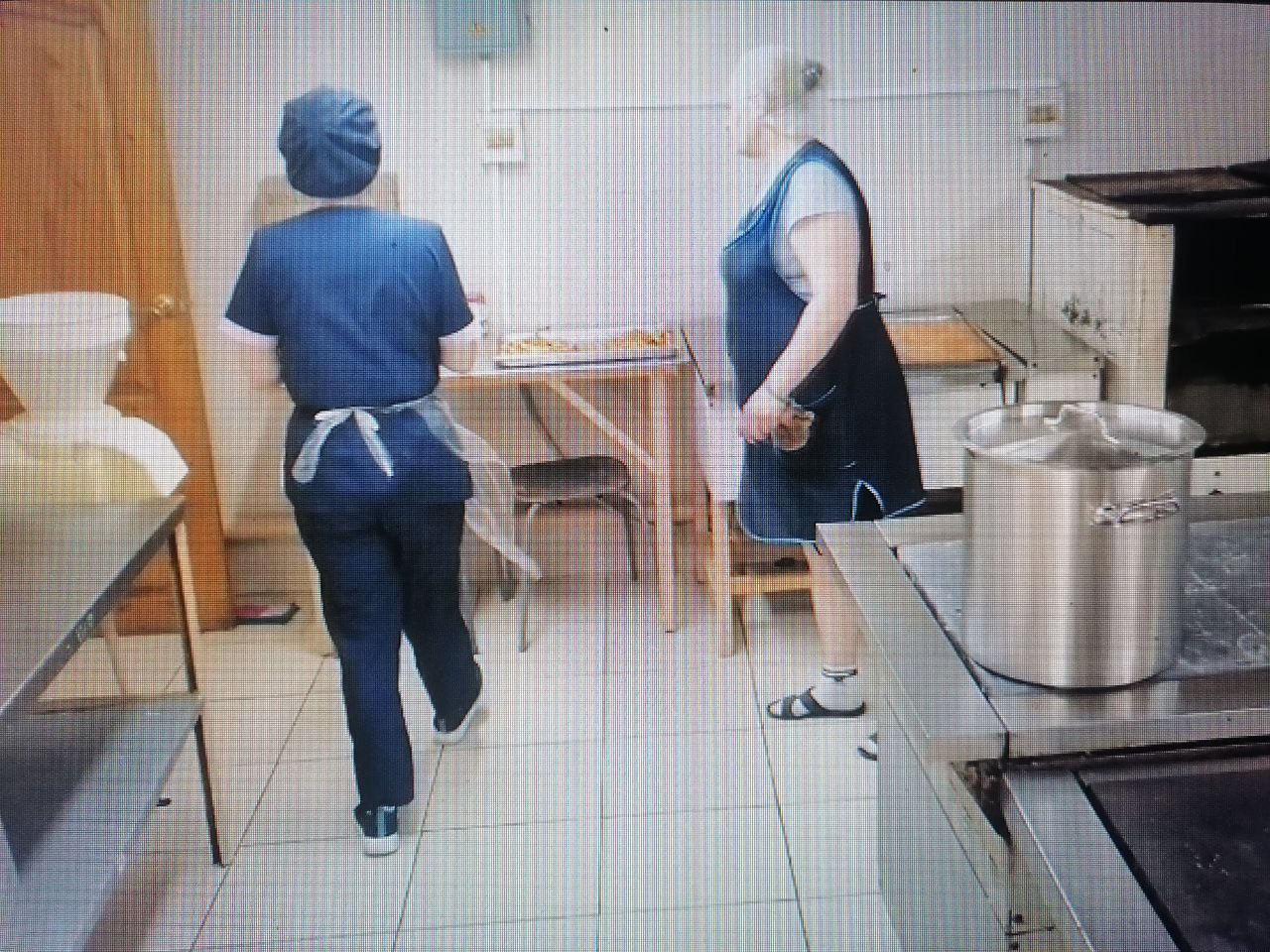 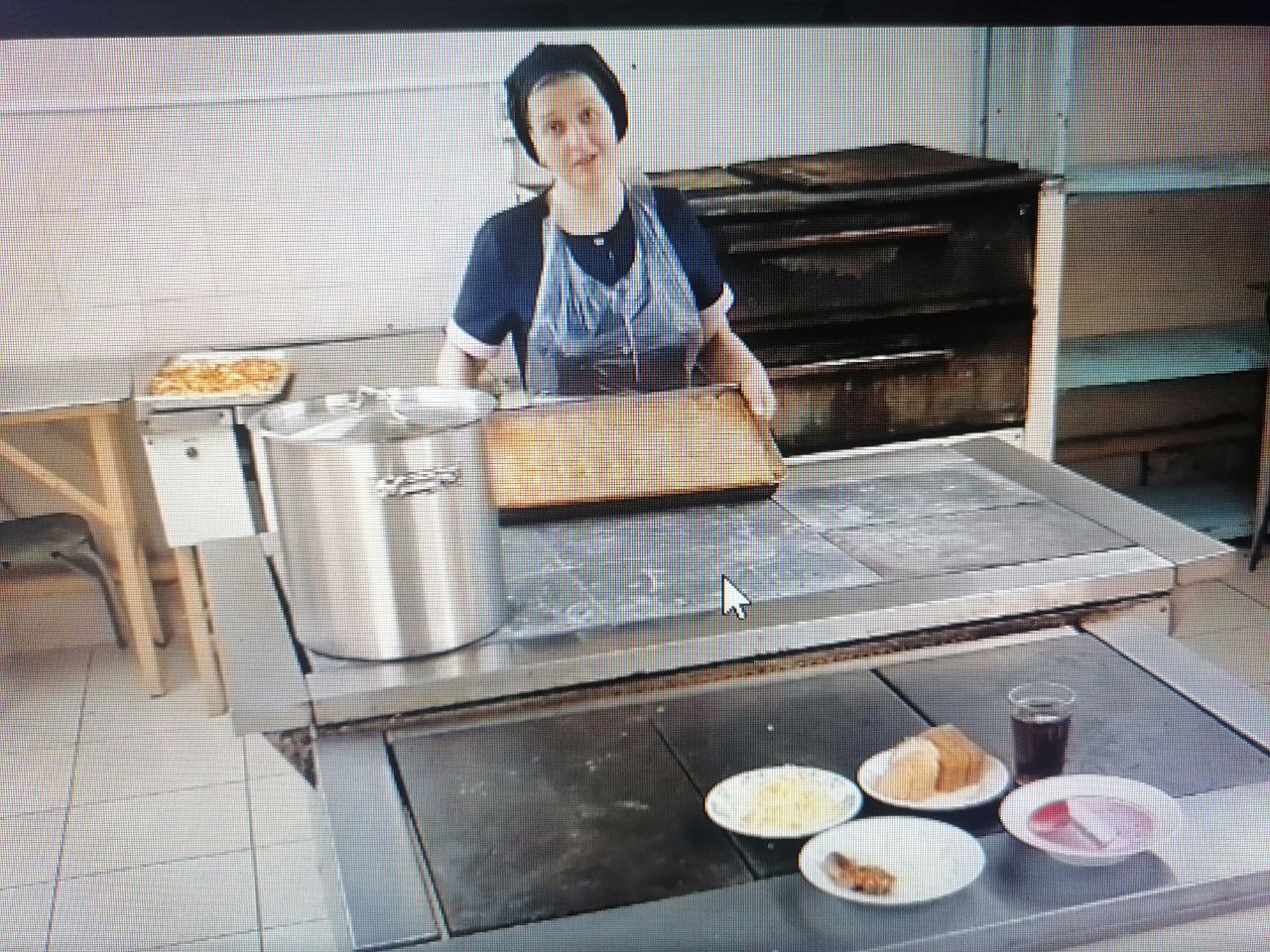 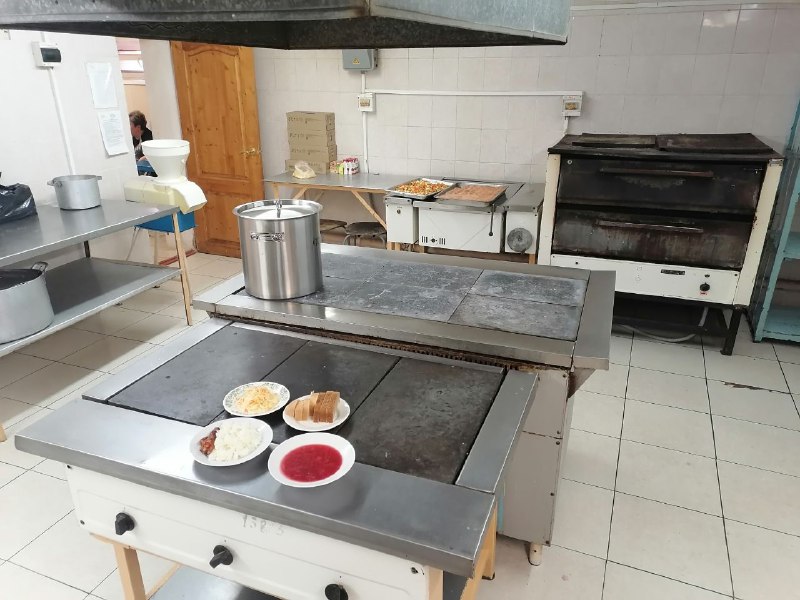 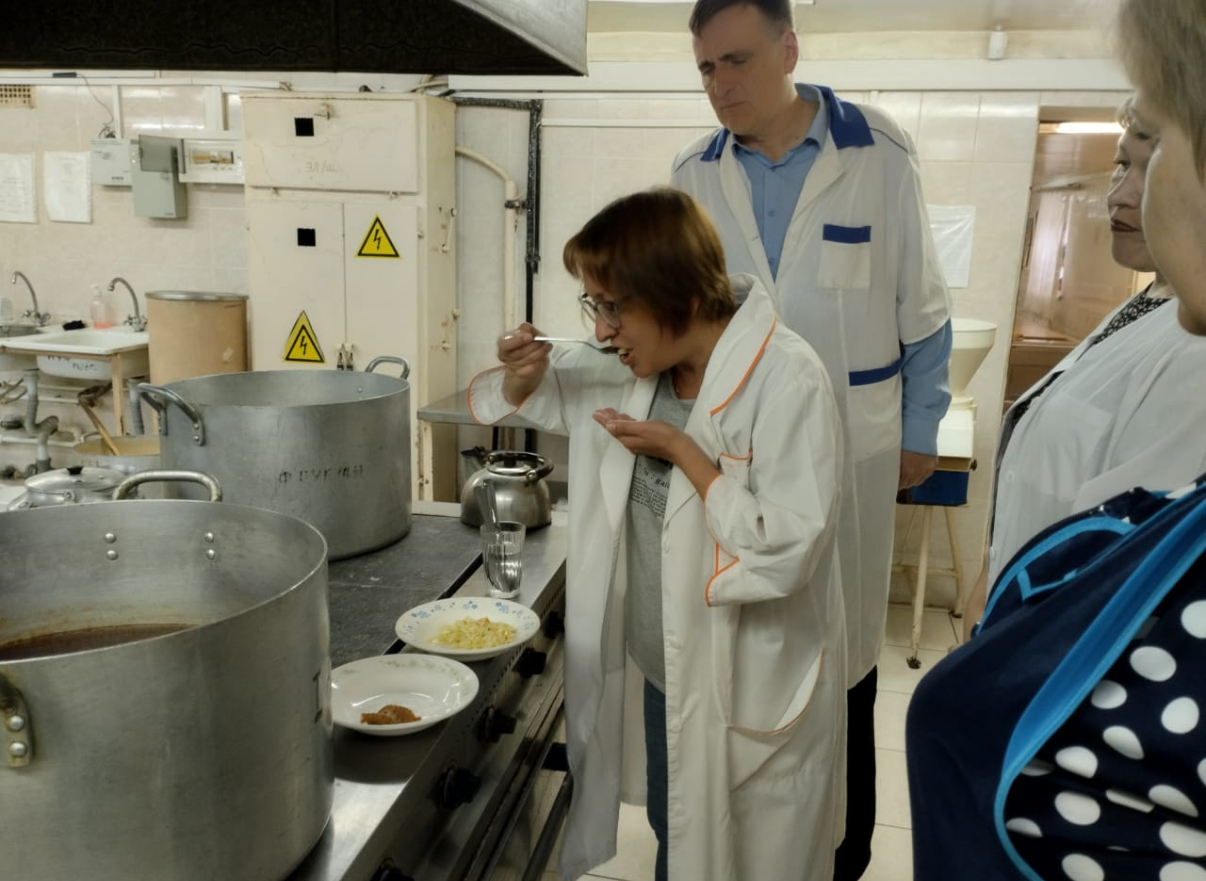